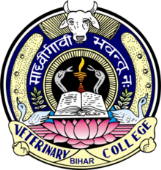 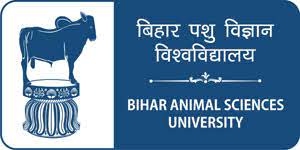 Unit 2
Practical No.3 :  Special examination of Respiratory system
Dr. Pallav  Shekhar
Assitant Professor
Objectives:  To study  the method of  recording  of  respiration rate in animals
Procedure:
                       Examination of respiration is important in
 diagnosing respiratory system diseases as well as
 other systemic disorders. Rate, rhythm, type and depth
 of respiration should be noted when assessing the 
animal’s respiratory movements. 
Rate is the number of respiratory cycles (inhalation, exhalation and rest) in a minute. 
The rate is counted by noting either the inhalations or  exhalations.
RESPIRATORY CYCLE
Caudal Boundary of Pulmonary Percussion Area (Intercostal Space).
Manifestation of Respiratory Insufficiency (Terminology for normal and   abnormal lung and thoracic sounds).
ANATOMY OF NORMAL LUNGS
CHEST X-RAY
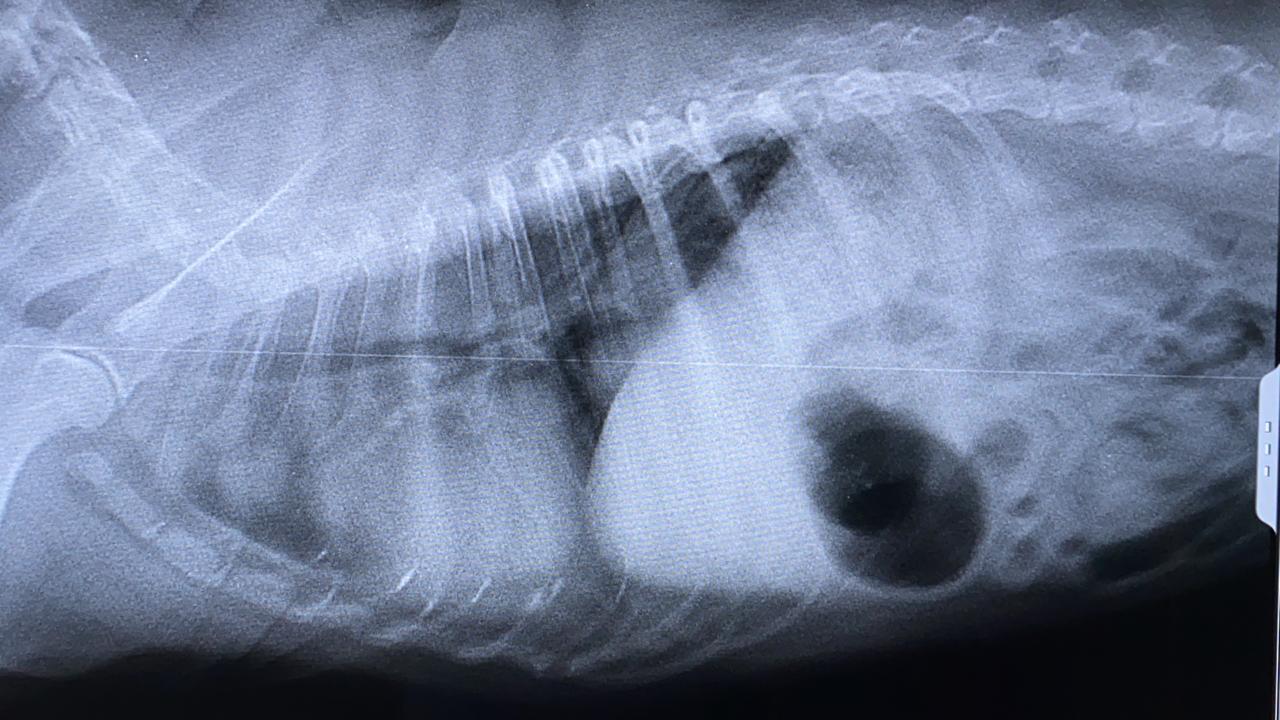 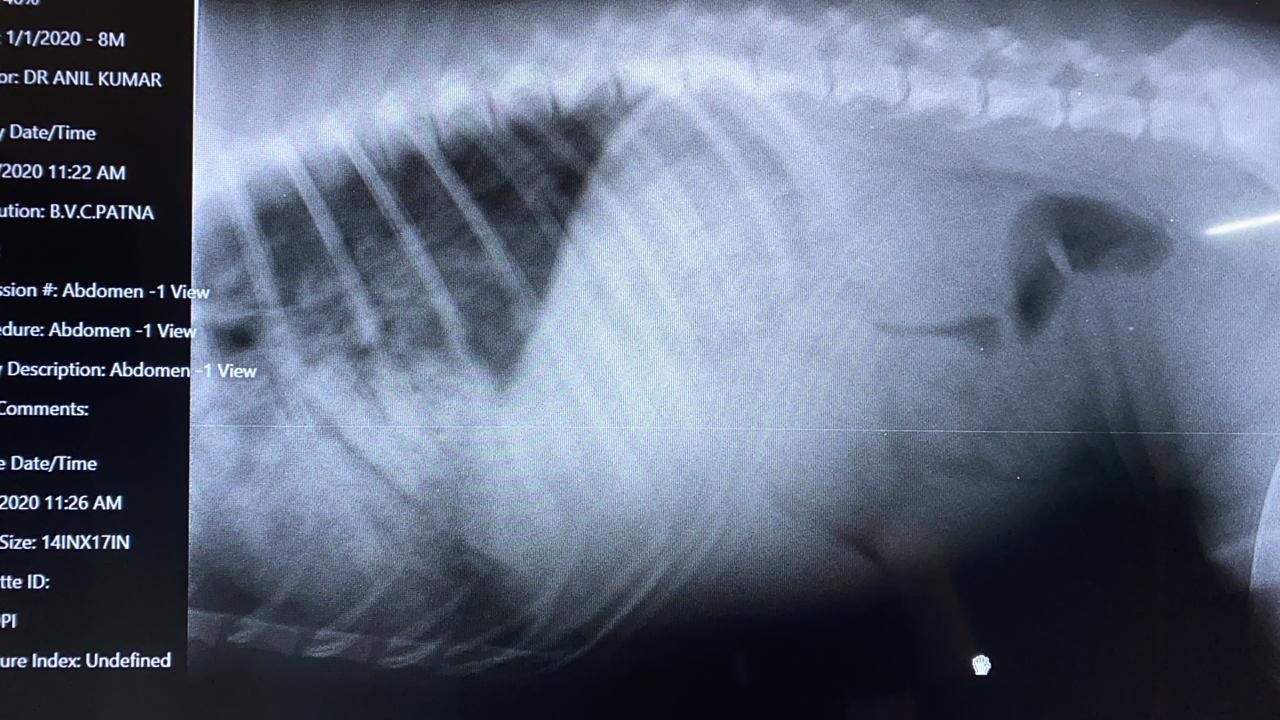 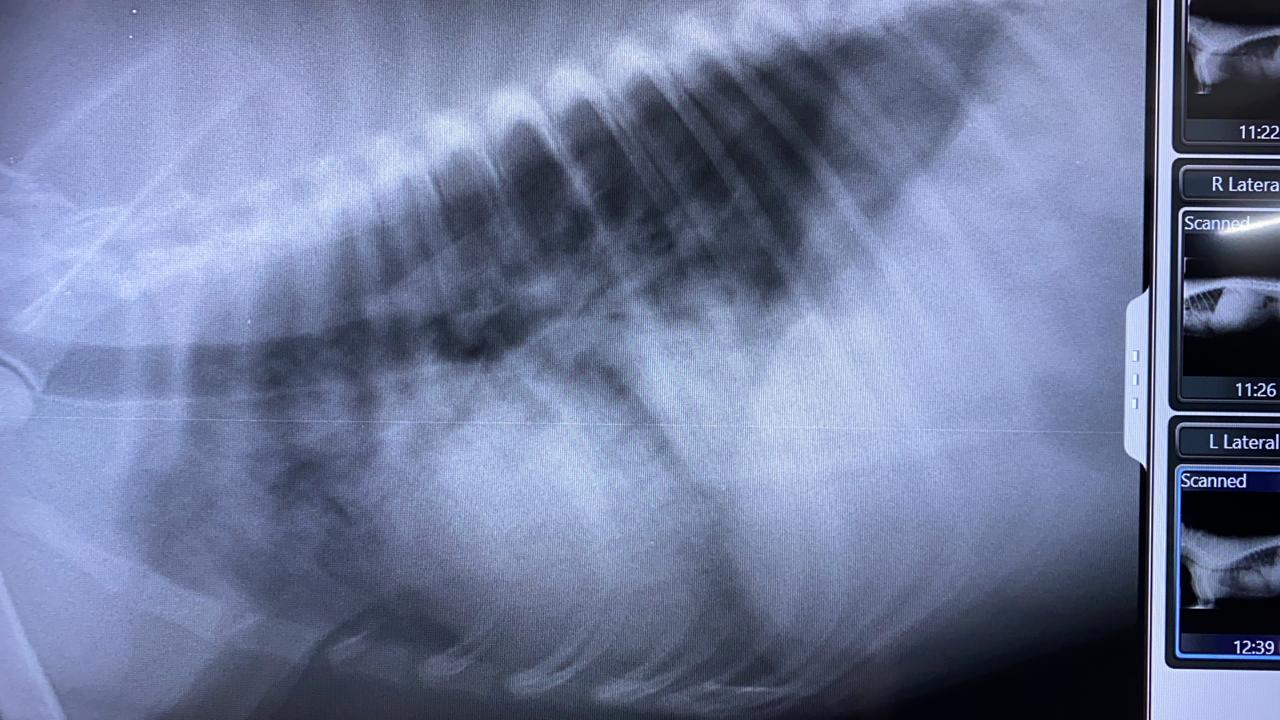 Respiratory rates in different animals (Respiration/ Min.):
Note: Exercise and exposure to high atmospheric temperatures increase the respiratory rate as the animal’s body is trying to get rid of excessive heat. Pathological conditions that increase the respiratory rates are Fever, Various pulmonary diseases, Upper respiratory tract diseases, Cardiac diseases, Pleurisy or peritonitis, Anaemia etc.
Types of Respiration: On the basis of involvement of muscle in respiration
The muscles involved in respiration are abdominal muscles, intercostal muscles and the diaphragm. 

 1. Abdominal Respiration- 
                         In abdominal respiration, the abdominal muscles predominate in creating the respiratory movement. This type of respiration is evident in cattle.
2. Costo-abdominal Respiration-
When both abdominal and costal muscles are similarly sharing in respiratory movements the type of respiration is termed costo-abdominal. This type of respiration is seen in horses.
3. Costal respirations-
The costal muscles are predominant in movement in costal respirations. This type of respiration is evident in dogs and cats.
The rhythm of respiration is altered in some diseased conditions (advanced renal and cardiac disease, severe toxaemia, menengitis). 

The respiratory depth is also altered in some respiratory disorders (hydrothorax, pneumothorax).

 On the basis of rhythm and depth it can be classified in following steps:-
1.	Hyperpnoea
Hyperpnoea is the increased pulmonary ventilation (increased respiratory rate with or without increase in the amplitude or width of the movement.
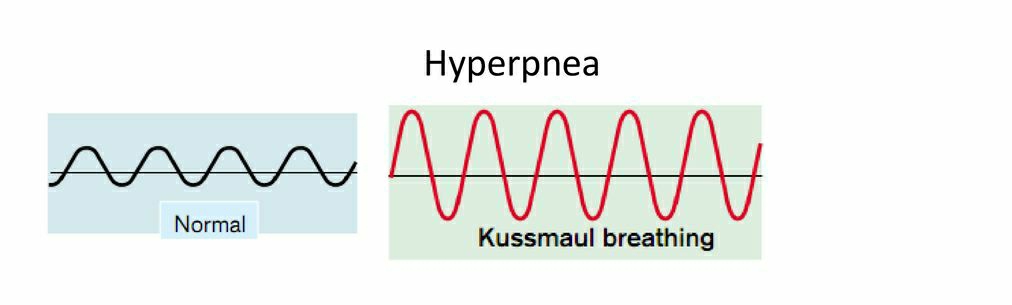 2.  Polypnoea
-Polypnoea is increased respiratory rate with reduction in the depth of movements.
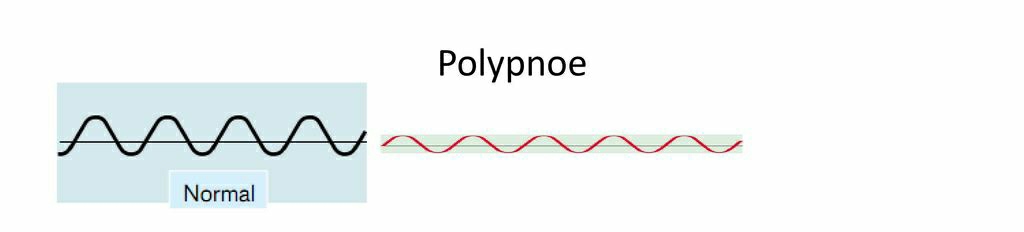 3. Oligopnoea
Oligopnoea is reduced respiratory rate. This occasionally occurs in animals suffering from space-occupying lesions of the brain and uraemia. 
     The above mentioned condition comes under dyspnoea
Dyspnoea: 
               Difficulty in breathing due to diseased conditions is termed dyspnoea.
               Acceleration of the rate of respiration without change in type or depth defines the simple dyspnoea.
                It is often seen in fever, pneumonia, and pulmonary tuberculosis and in some cardiac affections.
OLIGOPNOEA/HYPOPNEA
Laboured breathing is called aggravated dyspnoea.
 Animals suffering from this type of dyspnoea show the following signs; 
Widely distended nostrils, 
Open mouth, 
Extension of the head and neck
Adduction of the forelimbs.
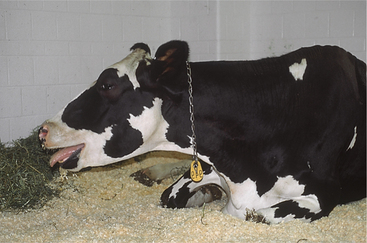 Laboured breathing or aggravated dyspnoea- categorized into inspiratory, expiratory and mixed dyspnoea
Inspiratory dyspnoea-  Observed in severe unilateral paralysis of the pharynx, paralysis or rupture of the diaphragm, advanced cases of pneumonia and bronchitis, stenosis or obstruction of the nasal passages.
Expiratory dyspnoea- seen when exhalation is made difficult.
                              Exaggerated movement of the abdominal muscles- Evident in this type of dyspnoea, as animals need more force to expel air from the lungs. This occurs in vesicular and interstitial emphysema and chronic bronchitis.
Mixed dyspnoea-                                 Apparent when the respiratory rate is accelerated as well as difficulty encountered during inspiration and expiration. This occurs in all severe diseases of the respiratory tract (Pneumothorax and hydrothorax) as well as some infectious diseases.
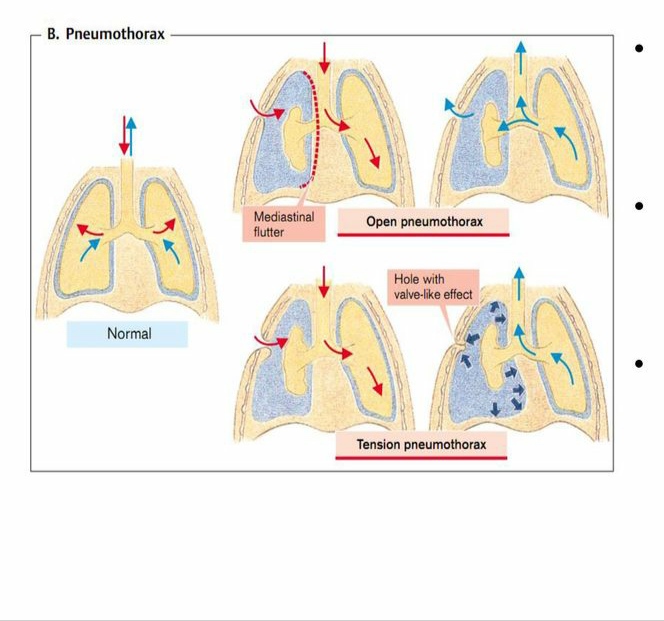 PNEUMOTHORAX
PNEUMOTHORAX
PULSE OXIMETRY POSITION
Pulse Oximeter
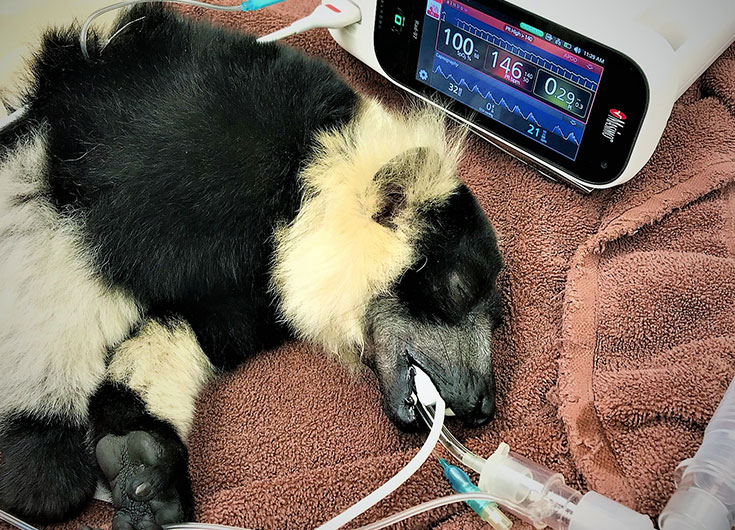